三菱
「パジェロミニ」





フルモデルチェンジ2018年発売
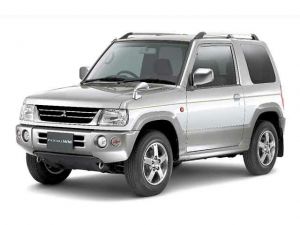 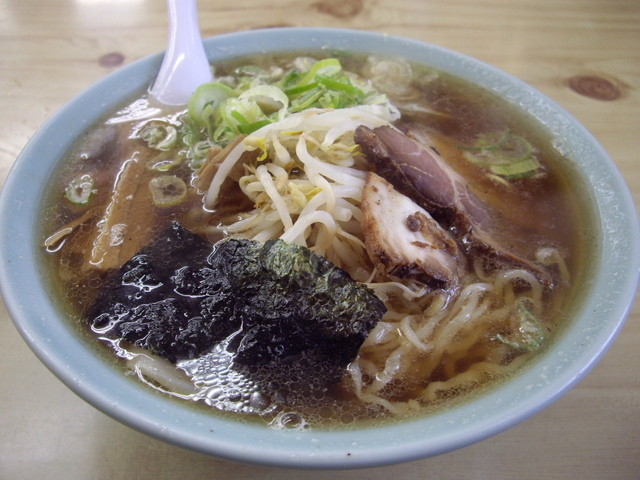 「小田原系ラーメン」

その特徴や名店は？
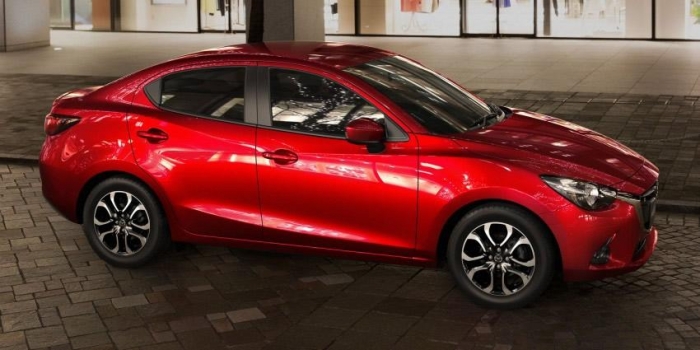 マツダ 新型

「デミオセダン」

2017年9月 

日本発売！
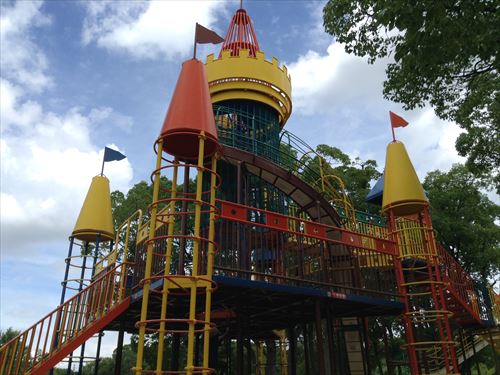 小田原
「わんぱくらんど」

ってどんな公園？

駐車場や混雑は？

過去の事故とは？
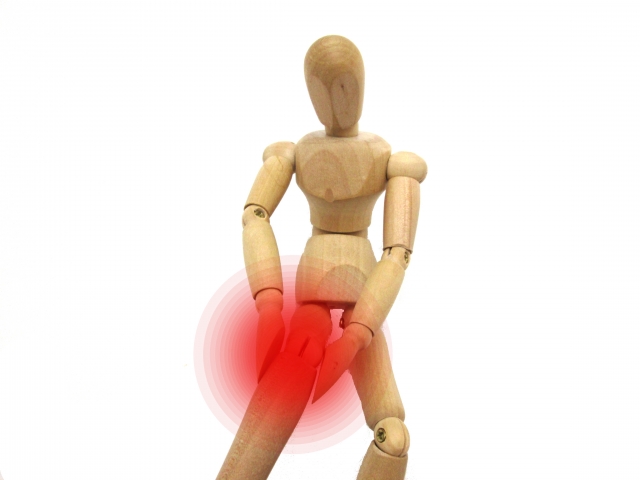 人工膝関節全置換術（TKA）

翌日の歩行は痛くない？

痛みが生じる原因は？
フォルクスワーゲン

「ポロ」

フルモデルチェンジ

発売日は！？
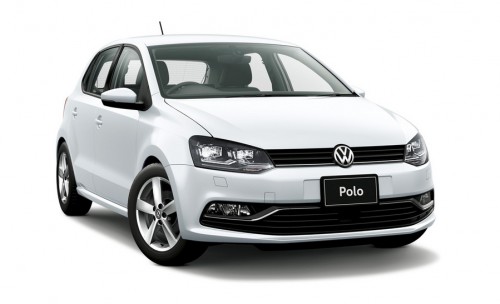 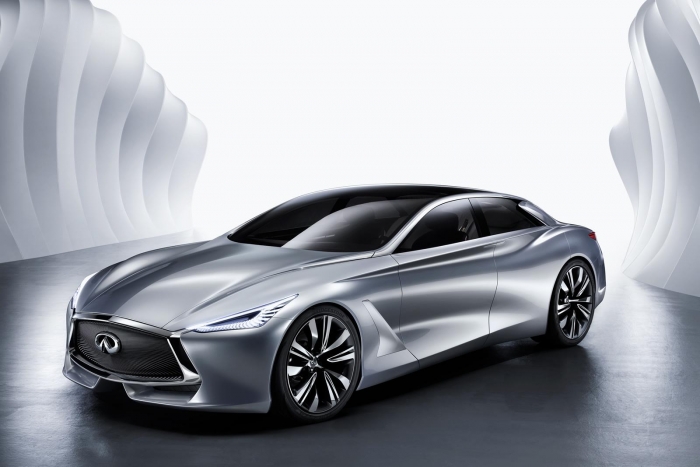 日産
「フーガ」

フルモデルチェンジ

2018年発売！
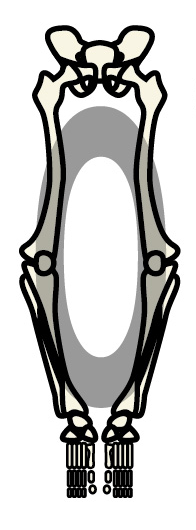 脛骨の構造上の問題

「内彎」や「内捻」

その概念とは？
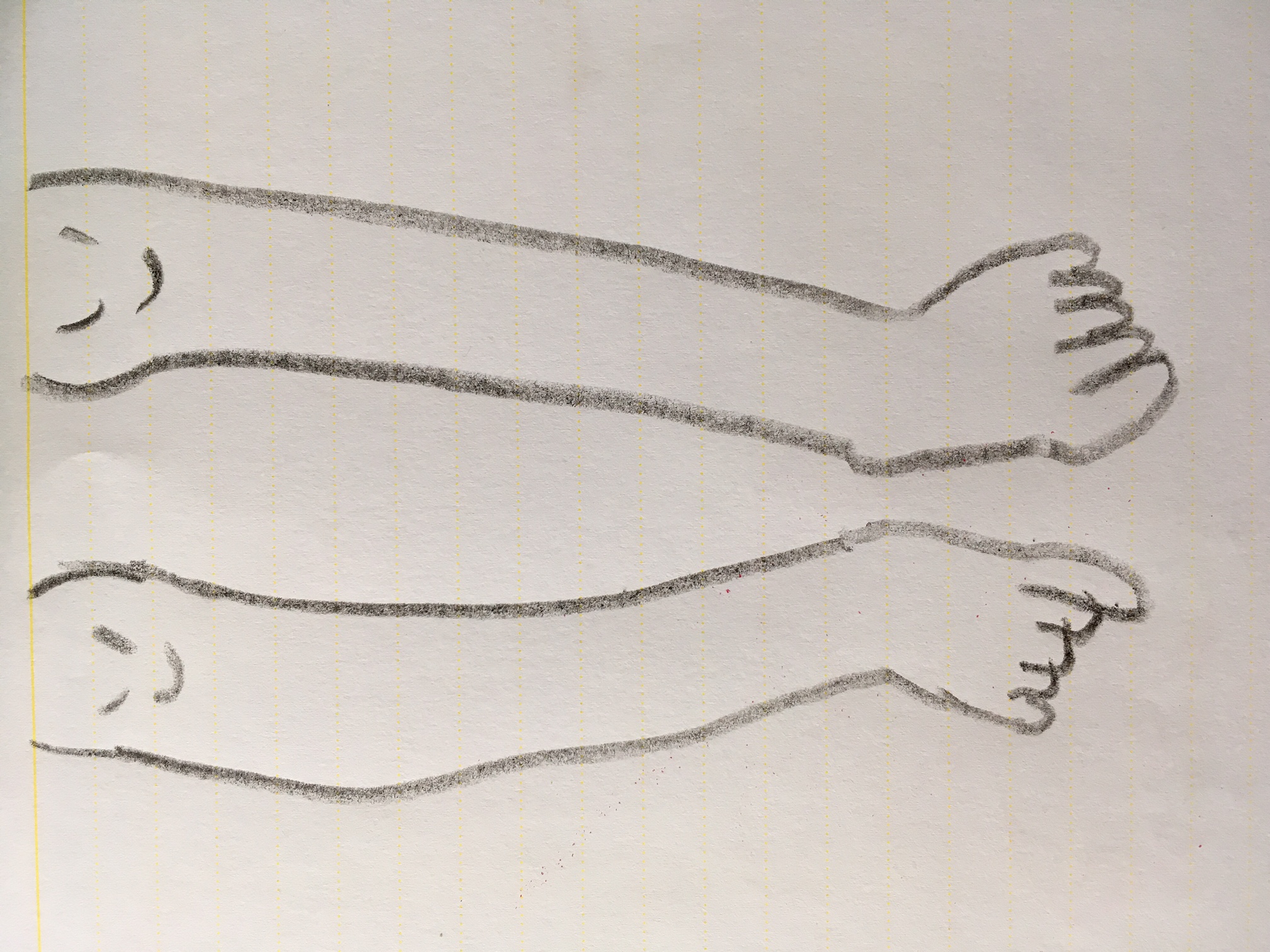